Agency Report - UKSA
Robert Fletcher, UKSA
Agenda Item 2.1
WGISS-59
24-28 March, 2025
Bangkok, Thailand
Future Missions with UK involvement
Biomass - Biomass was conceived by Prof Shaun Quegan, of the National Centre for Earth Observation (NCEO) and based at the University of Sheffield, to address the huge uncertainties in the amount of carbon stored in forests and how this changes with time

MicroCarb - MicroCarb is a ground-breaking UK-French bilateral space mission. Led by UK Space Agency and CNES, the French space agency, it will be the first European satellite dedicated to measuring Carbon Dioxide (CO2) – the main greenhouse gas caused by human activity and a key contributor to climate change 

TRUTHS - TRUTHS is a climate focused satellite mission, led by the UK Space Agency (UKSA) in partnership with several European states. Delivered by the European Space Agency (ESA), it will facilitate improved understanding of changes in the Earth’s climate and the response to the worlds net zero agenda.
Biomass UK contributors
UK Space Agency is a partner with ESA in the mission; the prime contractor is Airbus Defence and Space based at Stevenage, Herts. Other UK entities directly involved are Harwell-based ESA Climate Office, the University of Edinburgh, University College London (UCL), Enersys ABSL, European Astrotech UK and Nammo Cheltenham
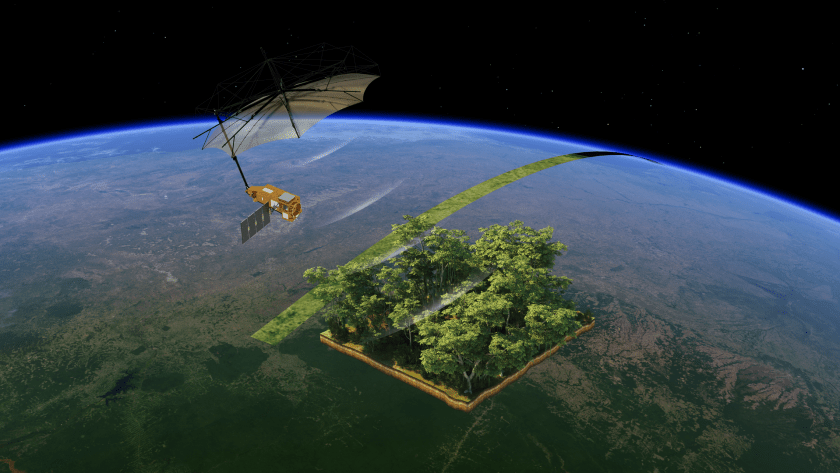 Launch date: April 2025
The Biomass mission satellite will measure the world’s Tropical Forests in 3D, providing unprecedented information. Image: European Space Agency (ESA)
MicroCarb UK contributors
MicroCarb’s infrared spectrometer was built by Airbus France. The UK National Physical Laboratory (NPL) provided the SI-traceable ground calibration facility, and are developing algorithms and quality metrics. STFC RAL Space, based at Harwell developed the mission’s pointing and calibration system. Thales Alenia Space completed the satellite’s assembly integration and test campaign at RAL Space’s facilities and are responsible for the launch campaign preparations, whilst GMV UK designed, implemented and quality assured the algorithms and operational processors.
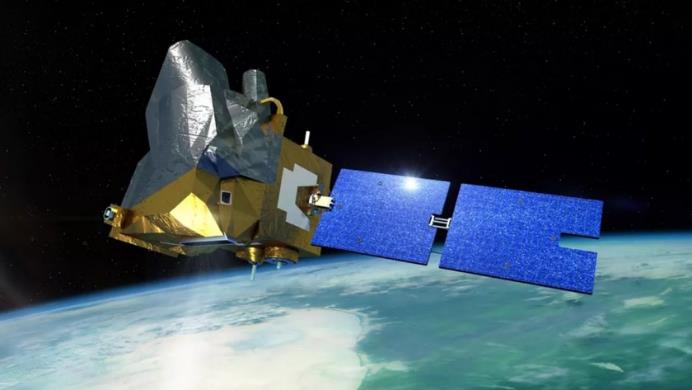 Launch date: Summer 2025
The MicroCarb satellite will map sources and sinks of carbon dioxide (CO2)- the most important greenhouse gas – on a global scale. Image: CNES
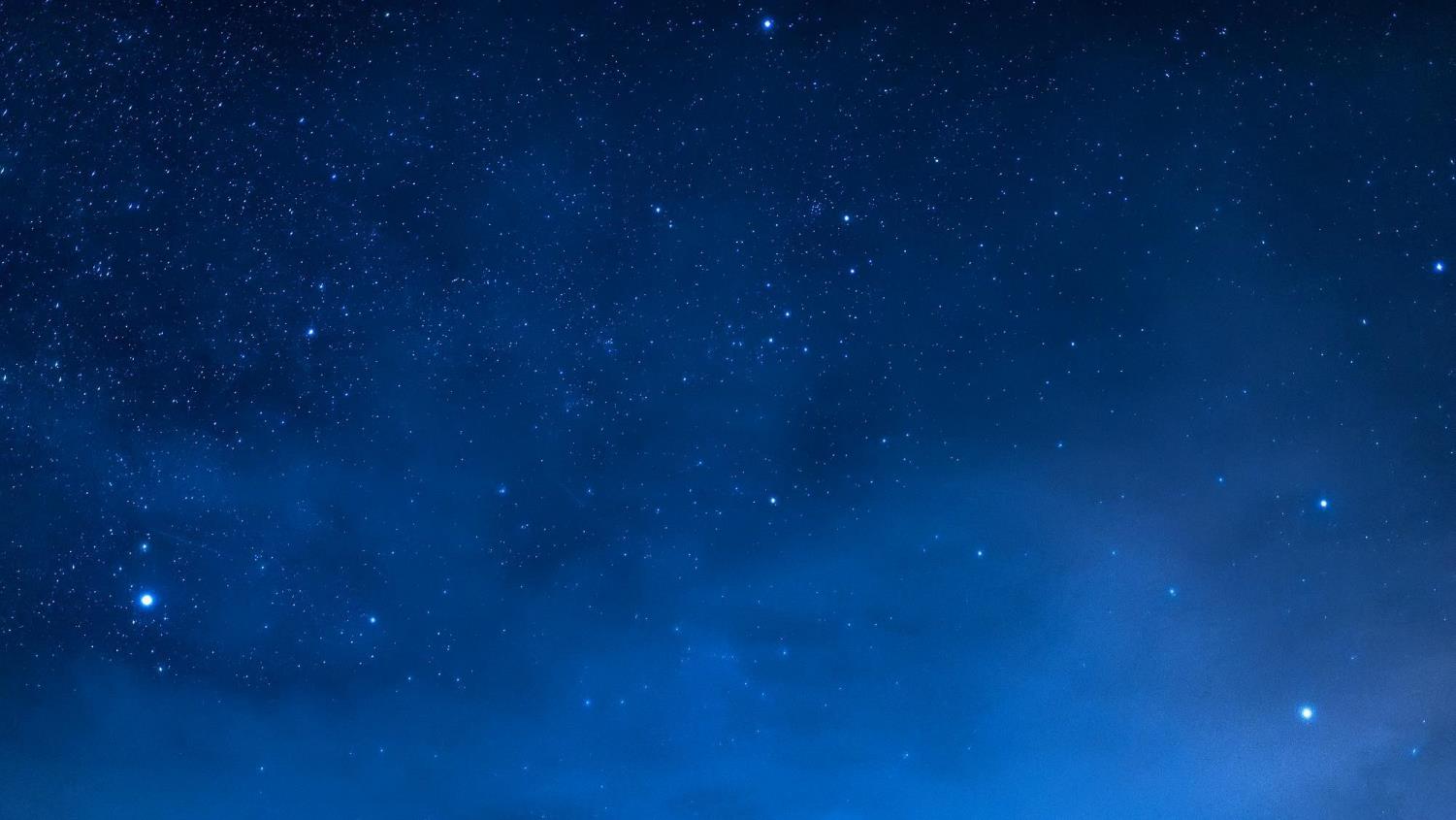 TRUTHS (UKSA contacts: Kainat Hussain/William Smith)
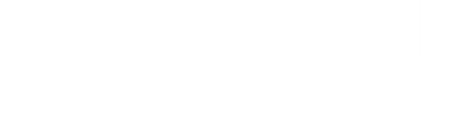 A UK-conceived and UK-led ESA mission. TRUTHS will be a calibration lab in space, increasing accuracy of EO data ten-fold.
It will provide a benchmark reference of the optical radiation state of the planet.
Our ambition is to host the TRUTHS ground segment in the UK, to build and develop the UK's capabilities for end-to- end delivery of a complex space mission
A UK Ground Segment will provide opportunities for scaling up skills development in the Flight Operations and Downstream sector

Planned launch date: 2030
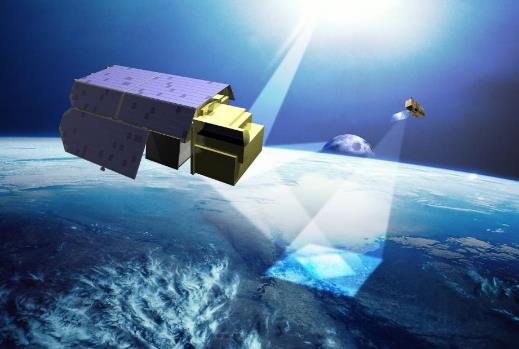 Download the S4C TRUTHS mission explainer:
Watch the S4C TRUTHS video:
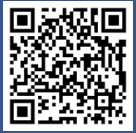 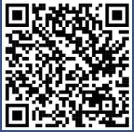 SSTL spacecraft in build
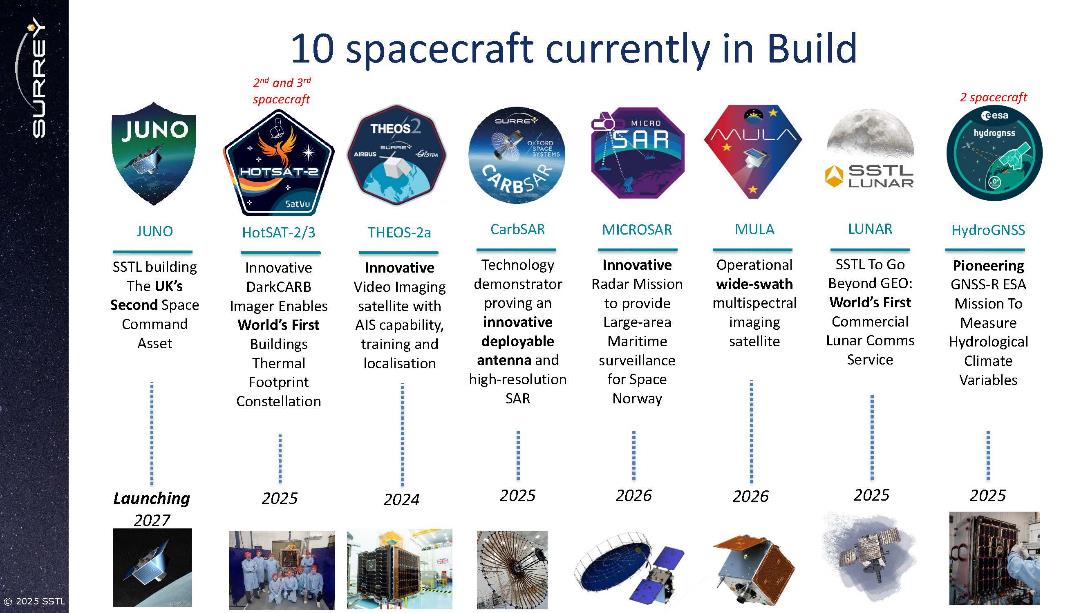 UK EO Data Hub
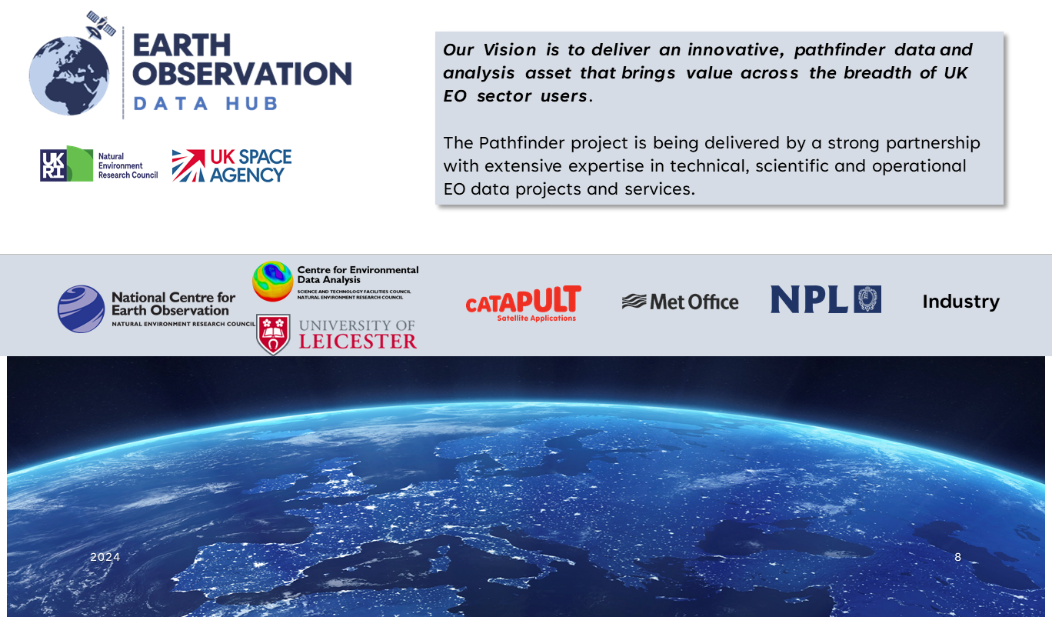 UK EO Data Hub
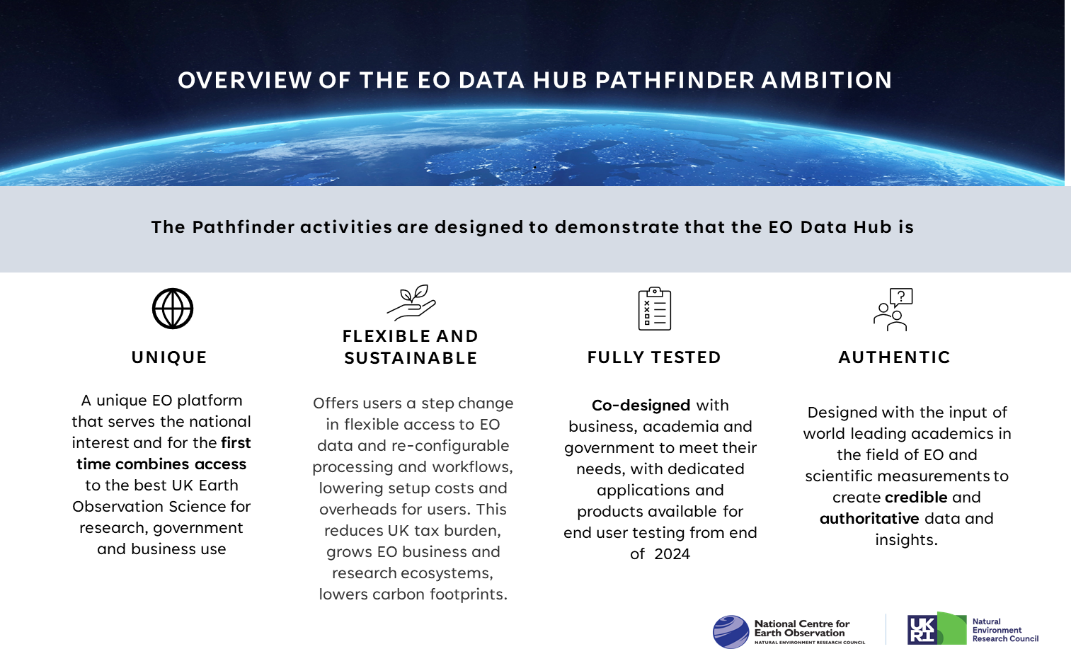 UK EO Data Hub
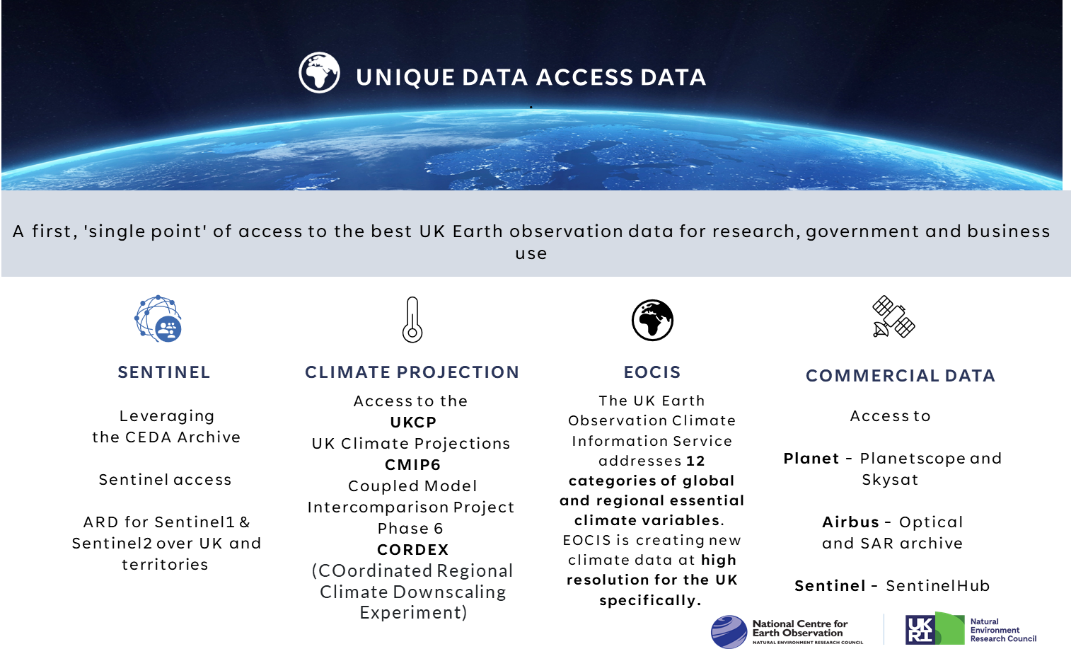 UK EO Data Hub
Hub Prototype / Pre-Production (DRAFT) 
  Q1 2025: EODH selected testers go live              
  December - Testers and evaluators; first "2" demonstrators
  January - Selected and solicited demonstrators – early adopters
Application Services (Pre-production) (DRAFT)
Q1 2025: EODH selected testers go live
December - Testers and evaluators
January - Go Live – early adopters
Datastreams access
Q4 2024: Project early testers 
December – Selected access
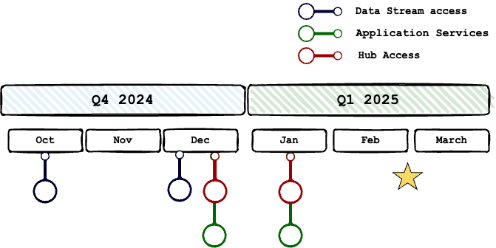 Hub and Applications: Full Release: Q1 2025
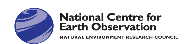 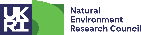 UKSA’s CEOS Chair Theme: Unlocking EO Data for Society
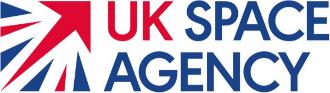 Vast and rapidly growing collections of global satellite Earth observation data offer immense societal value. However, bridging the gap to use such data to transform public services and grow data-fuelled businesses is	ongoing challenge faced by many countries.
UKSA will use our year as CEOS Chair to:
Share knowledge and best practice for bridging the gap between EO data and public services
Unlock EO data for the UN Framework Convention on Climate Change global stocktakes
Champion the joint UK-NASA led work to develop best practices for the space-based measurement of methane emissions – and push for their adoption in an update to the Global Methane Pledge at COP30 in Brazil.
Inspire the next generation with ‘CEOS in Schools’
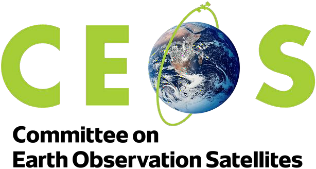 21
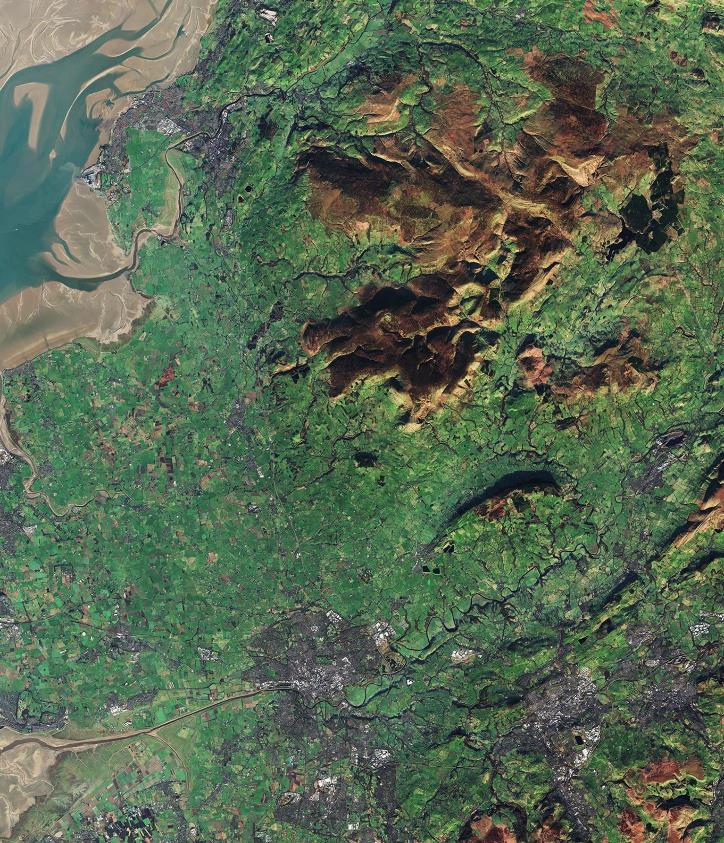 CEOS ‘In Schools’ objectives
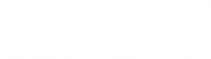 Educate: Create a low-cost repeatable 	programme  that  can  Educate  and 	inspire young people on EO

Collaborate:  Provide  an  opportunity 	for  students  to  work  collaboratively 	across International borders using the 	platform of CEOS.

Engage:   Facilitate   a   discussion 	between  CEOS  principals  and  youth 	representatives  on  key  CEOS  topic 	areas.